Научно-практическая конференция  «Система дополнительного образования как средство реализации образовательных потребностей обучающихся с особыми возможностями развития»
«Интеграция идей самостоятельности и добровольчества как форма реализации индивидуальных потребностей и социально - значимых приоритетов обучающихся с особыми образовательными потребностями»
Альфина Рамазановна Идрисова
директор МКОУ «ОШИ» г.Карабаша
2014 - 2018 г г.
НПП  «Организация деятельности волонтеров в распространении идей и социально значимых примеров толерантного поведения по отношению к детям с ограниченными возможностями здоровья»
Первый этап (2014-2015 гг.) – подготовительный. 
Второй этап (2015-2016) – констатирующий. 
Третий этап (2016-2017) – формирующий. 
Четвертый этап (2017-2018) – транслирующий.
Научный руководитель      Кийкова Надежда Юрьевна
Итоги реализации НПП
АДМИНИСТРАЦИЯ
Работа в инновационном режиме
Управленческий 
проект
ПЕДАГОГИ
Участие в семинарах
Повышение квалификации
Публикации, конференции, мастер-классы
Распространение опыта
-Получение  дополнительного образования совместно  с нормально развивающимися сверстниками (с 27% до 32%);
- участие в совместных с волонтерами мероприятиях.
с ОВЗ
ОБУЧАЮЩИЕСЯ
-Успешное  духовно-нравственное становление;
                 - толерантное отношение к  ребенку с ОВЗ;
                       -реализация потребностей в социально-активном поведении;
-осознание своих возможностей, интересов.
Норма развития
Муниципальный этап Всероссийского
 конкурса    «Доброволец России»
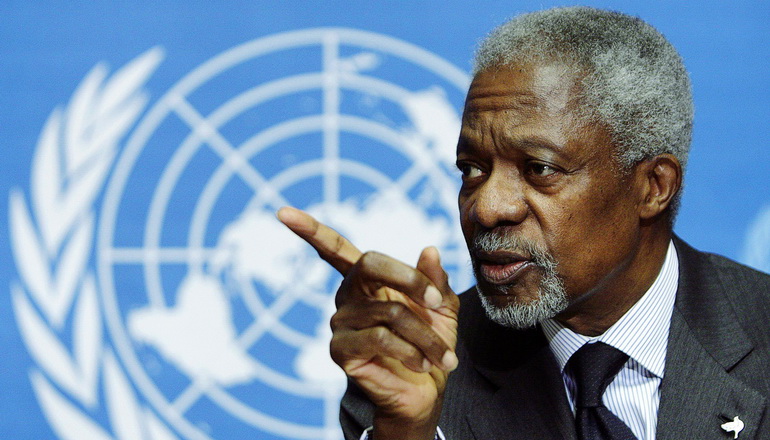 «…мы есть то, что даем другим…»
Кофи Атта АННАН – Генеральный секретарь Организации Объединённых Наций в 1997–2006 гг.
Научно-практическая конференция  «Система дополнительного образования как средство реализации образовательных потребностей обучающихся с особыми возможностями развития»
«Интеграция идей самостоятельности и добровольчества как форма реализации индивидуальных потребностей и социально - значимых приоритетов обучающихся с особыми образовательными потребностями»
Альфина Рамазановна Идрисова
директор МКОУ «ОШИ» г.Карабаша